Conceptos de Monitoreo y Evaluación:  Uso de datos para mejorar la implementación de los proyectos
2022
[Speaker Notes: Bienvenido al curso “Uso de Datos para Mejorar la Implementación de los Proyectos” para beneficiarios de la Oficina de Asuntos Laborales Internacionales (ILAB) del Departamento del Trabajo.]
Serie de Cursos de capacitación para el Monitoreo y la Evaluación
Seis Cursos
1. Introducción a la Gerencia Basada en Resultados
2. Diseñando marcos de resultados
3. Diseñando y definiendo indicadores de desempeño
4. Elaborando Instrumentos para el levantamiento de datos
5. Estableciendo valores para la línea de base y objetivos para los indicadores
6. Uso de datos para mejorar la implementación de los proyectos
https://www.dol.gov/agencies/ilab                                                                 Office of Child Labor, Forced Labor, and Human Trafficking                                                                                    @ILAB_DOL
[Speaker Notes: Este es el último de seis cursos en la serie de capacitación sobre conceptos de Monitoreo y Evaluación de ILAB. Se enfoca en el uso de datos para mejorar la implementación de los proyectos]
Objetivos de la capacitación
Al concluir la capacitación, los participantes habrán aumentado sus conocimientos sobre:

Cómo analizar e interpretar los datos de desempeño del proyecto. 
Cómo utilizar los datos de los indicadores del proyecto para mejorar su implementación y compartir sus resultados con las partes interesadas.
https://www.dol.gov/agencies/ilab                                                                 Office of Child Labor, Forced Labor, and Human Trafficking                                                                                    @ILAB_DOL
[Speaker Notes: Al concluir esta capacitación, los participantes habrán aumentado sus conocimientos sobre:

Cómo analizar e interpretar los datos de desempeño del proyecto. 
Cómo utilizar los datos de los indicadores del proyecto para mejorar su implementación y compartir sus resultados con las partes interesadas.]
Agenda
Descripción general del monitoreo del rendimiento
Analizando los datos de monitoreo
Uso de datos para mejorar el rendimiento
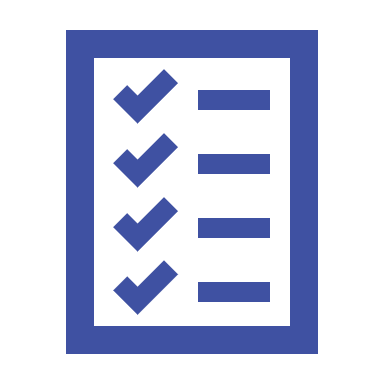 https://www.dol.gov/agencies/ilab                                                                 Office of Child Labor, Forced Labor, and Human Trafficking                                                                                    @ILAB_DOL
[Speaker Notes: El módulo está dividido en tres secciones:
Descripción general del monitoreo del rendimiento  
Analizando los datos de monitoreo, y
Uso de datos para mejorar el rendimiento.]
Descripción  general del monitoreo del rendimiento
[Speaker Notes: Empezamos con una descripción general del monitoreo del desempeño.]
Beneficios del monitoreo del rendimiento
Para explorar Ver lo que funciona, lo que no funciona y por qué.
Para educar Usar evidencia para contribuir al aprendizaje interno y externo.
Para documentar Crear y registrar una memoria institucional.
Para la rendición de cuentas Cumplir con los compromisos.
Para involucrar Involucrar a las partes interesadas a través de un proceso participativo.
Para concientizar Aumentar el conocimiento sobre los proyectos y las políticas.
https://www.dol.gov/agencies/ilab                                                                 Office of Child Labor, Forced Labor, and Human Trafficking                                                                                    @ILAB_DOL
[Speaker Notes: El monitoreo del desempeño tiene muchos beneficios. Por ejemplo, permite:

Explorar - Ver lo que funciona, lo que no funciona, y por qué.

Educar- Aportar evidencia para contribuir al aprendizaje interno y externo, incluyendo donatarios, ILAB y otras partes interesadas.

Documentar– Los informes técnicos de avance crean registros que fomentan el aprendizaje a nivel institucional, inclusive una vez finalizado el periodo de ejecución del proyecto.

Rendir cuentas – El monitoreo del desempeño permite a los beneficiarios demostrar sus logros en relación a las actividades y los resultados prometidos.
Involucrar – El diseño participativo y el monitoreo del rendimiento fomentan la participación de partes interesadas fundamentales. Esto genera compromiso con el desempeño del proyecto, y por ende, mejora su implementación y promueve la sostenibilidad de sus resultados.

Concientizar- Socializar el desempeño del proyecto ayuda a concientizar a partes interesadas externas sobre su alcance, beneficios y políticas.]
Uso de la Gestión Basada en Resultados (RBM)
Los pasos finales de RBM son analizar los datos y tomar decisiones y emprender acciones basadas en éstos.
1. 
Definir los 
resultados
2. 
Seleccionar 
los indicadores del 
desempeño
3. 
Elaborar un plan 
para hacer seguimiento
al desempeño
4. 
Levantar
los datos del
desempeño
5. 
Analizar los datos 
del desempeño
6. 
Tomar decisiones 
de gerencia basado
en el análisis
https://www.dol.gov/agencies/ilab                                                                 Office of Child Labor, Forced Labor, and Human Trafficking                                                                                    @ILAB_DOL
[Speaker Notes: Recordarán que durante la serie de capacitación sobre conceptos de Monitoreo y evaluación, revisamos el ciclo de 6 pasos de la Gerencia Basada en Resultados, RBM por sus siglas en inglés, y que los cursos anteriores se enfocaron en los primeros cuatro pasos de dicho ciclo. El curso de hoy se relaciona con los pasos 5 y 6, analizar los datos del desempeño y tomar decisiones de gerencia basado en su análisis.]
Paso 5: Analizar los datos del desempeño
La visualización de datos puede ayudar a identificar tendencias a lo largo del tiempo.
Análisis de tendencias
Compare tendencias de rendimiento real y esperado
Real
Esperado
Año 3
Línea de base
https://www.dol.gov/agencies/ilab                                                                 Office of Child Labor, Forced Labor, and Human Trafficking                                                                                    @ILAB_DOL
[Speaker Notes: El quinto paso es analizar los datos de rendimiento.
A medida que se levantan los datos de desempeño del proyecto a lo largo de su periodo de ejecución, los donatarios deben analizarlos para determinar si se están logrando los resultados previstos y hasta que punto.
Como veremos más adelante en el curso, hay muchas formas de analizar los datos. Por ejemplo, como muestran la tabla y la gráfica en pantalla, el análisis de tendencias compara el rendimiento real con los objetivos del proyecto a lo largo del tiempo.]
Paso 6:  Tomar decisiones de gerencia
Usando los datos para orientar las decisiones, se llevan a cabo sesiones de evaluación interna o con el personal de ILAB.
Considere las correcciones sobre la marcha para:
Las actividades del proyecto
La distribución de recursos
La estrategia o teoría del cambio
Los indicadores (si los datos no son confiables o significativos, etc.)
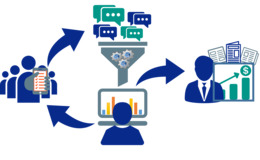 https://www.dol.gov/agencies/ilab                                                                 Office of Child Labor, Forced Labor, and Human Trafficking                                                                                    @ILAB_DOL
[Speaker Notes: El sexto paso es tomar decisiones sobre ajustes requeridos por el proyecto, fundamentadas por un análisis reflexivo de los datos.

Una manera típica de reflexionar sobre los datos del proyecto y su análisis, es evaluar y discutir su desempeño periódicamente. Esto permite identificar posibles ajustes y correcciones a mediano plazo.

Las evaluaciones pueden ser internas, o llevarse a cabo en coordinación con contrapartes de ILAB para obtener su retroalimentación y aprobación para ajustar el plantemamiento del proyecto.

Ejemplos de elementos que se pueden ajustar en coordinación con ILAB incluyen:

Las actividades del proyecto
La asignación de recursos
La estrategia o teoría del cambio del proyecto
Los indicadores de desempeño.]
Funciones y responsabilidades para el monitoreo del desempeño
Donatario
Desarrollar e implementar CMEP.
Levantar, analizar y reportar los datos.
Evaluar y reflexionar sobre los datos para orientar las decisiones del proyecto.
Colaborar y comunicar decisiones a ILAB.
Personal de ILAB

Evaluar y ofrecer retroalimentación sobre el CMEP.
Revisar entregables: reportes y datos.
Reflexionar sobre el avance logrado y tomar las decisiones necesarias en coordinación con el donatario.
Compartir información interna y externamente.
https://www.dol.gov/agencies/ilab                                                                 Office of Child Labor, Forced Labor, and Human Trafficking                                                                                    @ILAB_DOL
[Speaker Notes: Revisemos las funciones y responsabilidades de los beneficiarios y el personal de ILAB a cargo del monitoreo del desempeño.

Los donatarios deben:
Desarrollar e implementar el CMEP.
Levantar, analizar y reportar los datos de desempeño, incluyendo la presentación de informes semestrales a ILAB.
Evaluar y reflexionar sobre los datos para orientar las decisiones del proyecto.
Colaborar y comunicar decisiones y cambios a ILAB.

El personal de ILAB debe:
Evaluar y ofrecer retroalimentación sobre el CMEP.
Revisar entregables: Reportes semestrales de los donatarios y datos de desempeño.
Reflexionar sobre el avance logrado y tomar las decisiones necesarias y aprobar ajustes en coordinación con el donatario, y
Compartir información interna y externamente.]
Analizando los datos de monitoreo
[Speaker Notes: El análisis de los datos de monitoreo es de vital importancia para interpretar el rendimiento y tomar decisiones bien fundamentadas.]
Analizando los datos de monitoreo
Busque patrones entre los datos disponibles para interpretar y comprender bien la situación.
Pregunte: 
¿Cómo se comparan los datos con los objetivos? 
¿El rendimiento está avanzando en la dirección correcta?
¿Cuál es el ritmo de cambio en relación con períodos anteriores?
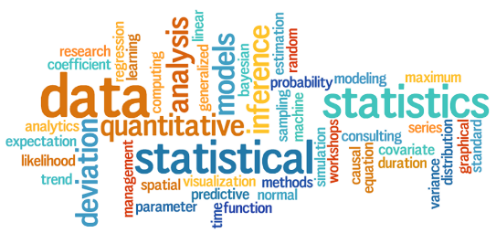 https://www.dol.gov/agencies/ilab                                                                 Office of Child Labor, Forced Labor, and Human Trafficking                                                                                    @ILAB_DOL
[Speaker Notes: Al analizar los datos de monitoreo, es importante identificar tendencias; ya sea patrones relacionados al indicador de un resultado o a los indicadores de varios resultados.
Preguntas útiles que pueden orientar la evaluación incluyen: 
¿En relación a los objetivos, cómo va el rendimiento?
¿El rendimiento  está avanzando en la dirección correcta? 
¿En comparación con períodos anteriores, cuál es el ritmo de cambio? ¿Está acelerando, desacelerando, o se ha mantenido?]
Anexo A
Incluye: Indicadores, línea de base, objetivos, datos reales, desgloses y clasificación
Reportado semestralmente: abril y octubre
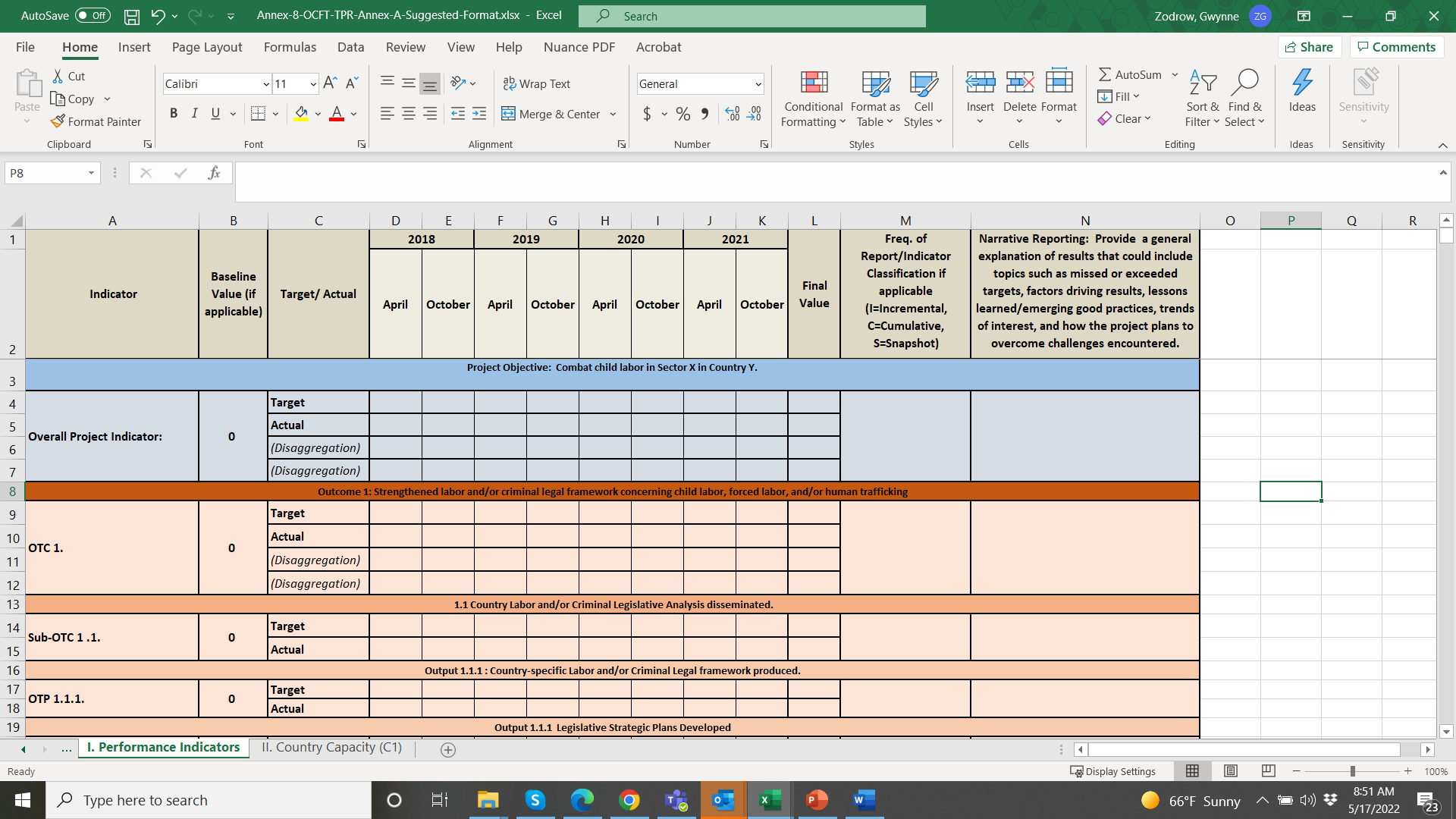 https://www.dol.gov/agencies/ilab                                                                 Office of Child Labor, Forced Labor, and Human Trafficking                                                                                    @ILAB_DOL
[Speaker Notes: Semestralmente, los donatarios presentan informes técnicos de avance (TPR) a ILAB. En el Anexo A, los beneficiarios reportan los datos de desempeño de cada indicador, incluyendo los desgloses relacionados en su CMEP.

En la diapositiva podemos ver una captura de pantalla del Anexo A. La primera columna enumera los indicadores de cada resultado del proyecto.
La siguiente columna incluye los valores de la línea de base y objetivos de los indicadores.
Las columnas subsiguientes muestran los datos del desempeño semestral y sus desgloses.
La penúltima columna indica con que frecuencia se levantan los datos y la clasificación del indicador.
La última columna brinda a los donatarios un espacio para explicar sus resultados, el análisis de sus datos y factores contextuales importantes que pueden haber afectado su desempeño.]
Analizando los datos del Anexo A del TPR
Hay muchas maneras de evaluar los datos, incluyendo:
Comparar datos reales con objetivos.
Tendencias en el rendimiento a lo largo del tiempo.
Desglose de los datos en diferentes categorías.
Varios indicadores por resultado.
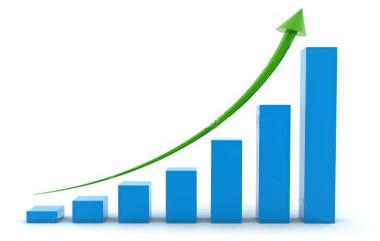 https://www.dol.gov/agencies/ilab                                                                 Office of Child Labor, Forced Labor, and Human Trafficking                                                                                    @ILAB_DOL
[Speaker Notes: Hay muchas maneras de analizar los datos, incluyendo:
Comparar los valores reales contra los valores objetivo
Evaluar tendencias en el rendimiento a lo largo del tiempo
Desglozar los datos para identificar cambios en el desempeño según las características específicas de la muestra evaluada (e.j. género o ubicación geográfica), y 
Revisar varios indicadores para obtener una visión más completa del desempeño.

En las próximas diapositivas, revisaremos estos métodos más a fondo.]
Comparación con los objetivos “Muestra a lo largo del tiempo”
Compare los datos reales con los objetivos actuales
https://www.dol.gov/agencies/ilab                                                                 Office of Child Labor, Forced Labor, and Human Trafficking                                                                                    @ILAB_DOL
[Speaker Notes: Una forma de analizar los datos es comparar el desempeño real con el objetivo establecido para el período reportado para obtener una “muestra" de lo que está sucediendo.

En el ejemplo en pantalla, vemos que el 67% de los funcionarios de enfoque del Distrito A fueron capacitados. Es decir, un 15% por debajo del objetivo del 82% establecido para el 2021.

En comparación, se capacitó al 95% de los funcionarios seleccionados del distrito B. Es decir, que se superó el objetivo correspondiente por un margen de 2%.]
Comparación con los objetivos a lo largo del tiempo
La demanda del proyecto supera las expectativas
Se espera que el proyecto disminuya el ritmo de la implementación
Jóvenes 
capacitados
Los fondos del proyecto se agotan antes de lo previsto debido a una actividad muy exitosa
Objetivo bajo para
el arranque del proyecto
La ejecución del proyecto comenzó más tarde de lo previsto en el año
https://www.dol.gov/agencies/ilab                                                                 Office of Child Labor, Forced Labor, and Human Trafficking                                                                                    @ILAB_DOL
[Speaker Notes: Otra forma de analizar el rendimiento es observar tendencias. El ejemplo en pantalla muestra el rendimiento logrado en un periodo de siete años y los objetivos anuales correspondientes. Elaborar gráficas de barra ayuda a visualizar los cambios que ocurren a lo largo del tiempo.

El ejemplo en pantalla muestra que el proyecto comenzó tarde, y que por ende no logró capacitar al número de jóvenes previsto para su primer año de implementación. Sin embargo, entre el 2007 y el 2008, el número de jóvenes capacitados incrementó significativamente, y la demanda de servicios de capacitación superó las expectativas. En los años subsiguientes, el número de jóvenes capacitados fue disminuyendo con el declive de la implementación de las actividades, tal como estaba previsto. No obstante, se logró superar los objetivos de todos los años, excepto el último cuando se agotaron los fondos.
Dado a que tenemos objetivos anuales, podemos comparar el desempeño anual con los objetivos correspondientes a lo largo del tiempo. A través de este lente podemos ver que, del segundo al sexto año de implementación, el rendimiento superó las expectativas constantemente.]
Tendencias en el rendimiento a lo largo del tiempo
Cuál es…
la dirección del cambio (mejor, estancado, peor)
la magnitud del cambio (cuánto) 
el ritmo del cambio (acelerando o desacelerando)
Analizar
Período de informe actual en relación al previo (p. ej., los últimos 6 meses)
Cambio a lo largo de varios períodos de reporte
Cambio en relación a la línea de base
Nota: Para llevar a cabo un análisis comparativo se requieren datos comparables a lo largo de distintos períodos de tiempo.
https://www.dol.gov/agencies/ilab                                                                 Office of Child Labor, Forced Labor, and Human Trafficking                                                                                    @ILAB_DOL
[Speaker Notes: Al analizar tendencias de rendimiento, debemos enfocarnos en tres aspectos:
Lo primero es la dirección del cambio. ¿El rendimiento está mejorando, está estancado o está empeorando?
Lo segundo es considerar la magnitud del cambio. ¿Qué tanto cambió el rendimiento entre los periodos reportados?
Por último debemos considerar el ritmo del cambio. ¿En relación a los períodos anteriores, está acelerando o desacelerando?

Tenga en cuenta que para hacer este análisis de tendencias, los datos deben ser comparables. Es decir, que los datos se deben contar y calcular de la misma manera en todos los períodos reportados.]
Ejemplo: Tendencias en el rendimiento a lo largo del tiempo
# de hogares que participan en actividades innovadoras de generación de ingresos
Cambio 	porcentual annual: 20%
Cambio porcentual promedio annual:
34%
# de hogares que participan en actividades innovadoras de generación de ingresos
20%
33%
50%
https://www.dol.gov/agencies/ilab                                                                 Office of Child Labor, Forced Labor, and Human Trafficking                                                                                    @ILAB_DOL
[Speaker Notes: Veamos algunos ejemplos.

En el primer ejemplo, vemos que en el primer año hubo 10 hogares que participaron en actividades innovadoras de generación de ingresos, mientras que en el segundo año hubo 12. Esto representa un aumento anual del 20%. 

En el segundo ejemplo, tenemos cuatro años de datos que nos permiten evaluar la dirección, la magnitud y el ritmo del cambio. El número de hogares aumentó a 12 en el año 2, a 16 en el año 3 y a 24 en el año 4.


Esto equivale a aumentos anuales del 20, el 33 y el 50%, respectivamente.]
Análisis comparativo
Busque valores atípicos: Alto y bajo rendimiento o cualquier sorpresa en los datos.
Vocacional
Derecho Laboral
Sustento
# de participantes in región A
Año 1
# de participantes in región B
Año 2
Año 3
https://www.dol.gov/agencies/ilab                                                                 Office of Child Labor, Forced Labor, and Human Trafficking                                                                                    @ILAB_DOL
[Speaker Notes: Otro tipo de análisis comparativo consiste en examinar los desgloses del indicador para determinar si hay diferencias notables.

La primera gráfica de barras visualiza el número de participantes capacitados trimestralmente, desglosado por tipo de capacitación (ej. supervivencia, derecho laboral y formación vocacional). Este análisis refleja que el número de participantes de los cursos de supervivencia y formación vocacional fue relativamente constante cada trimestre. Por otro lado, la participación en el curso de derecho laboral fue significativamente menor, especialmente en el primer trimestre y en el tercero.

La segunda gráfica de barras refleja el número de participantes, desglosado por región a lo largo del tiempo. Esto nos permite ver que la gran mayoría de los participantes han sido capacitados en la Región A, y que esta tendencia aumentó con el tiempo.]
Desgloce
POC2: % de niños involucrados en trabajo infantil peligroso que se benefician directamente de los servicios provistos
Desglosar los datos por grupo demográfico o características permite identificar dónde ha mejorado y dónde ha empeorado el rendimiento.

Observe qué características están relacionadas a resultados exitosos, así como aquellas vinculadas a resultados no tan exitosos.
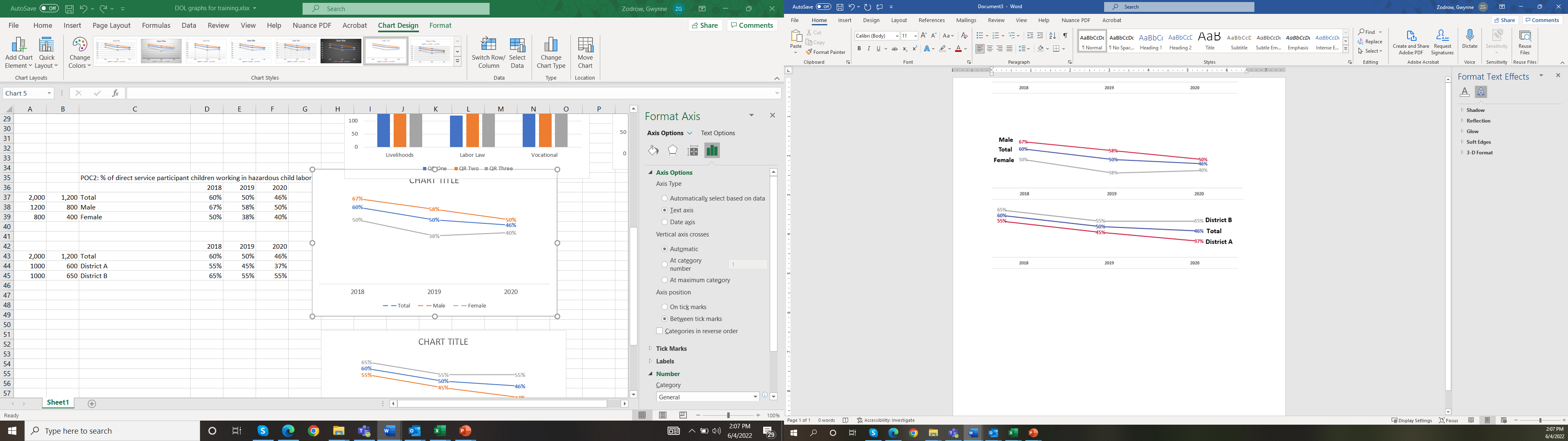 https://www.dol.gov/agencies/ilab                                                                 Office of Child Labor, Forced Labor, and Human Trafficking                                                                                    @ILAB_DOL
[Speaker Notes: Aquí tenemos otro ejemplo de análisis de datos desglozados. Desglosar los datos por características demográficas permite identificar un rendimiento diferenciado. En el ejemplo en pantalla, vemos que el porcentaje de niños involucrados en trabajo infantil peligroso que se benefician directamente de los servicios provistos disminuyó anualmente entre el 2018 y el 2020 (pero más para los niños que para las niñas).La segunda gráfica muestra las tasas de participación distritales. Este análisis comparativo distrital nos permite ver que el número de niños involucrados en trabajo infantil peligroso  disminuyó más significativamente en el Distrito A que en el Distrito B.]
Indicadores multiples
Analizando múltiples indicadores para comprender el avance hacia un resultado y la programación.

Resultado: Las mujeres y las niñas vulnerables aumentan su conocimiento y competencias.
Los indicadores han cumplido con las expectativas?
¿Siendo que los indicadores se están moviendo en direcciones distintas, cómo calificaría el resultado?
Cómo se puede ajustar la programación para avanzar hacia el resultado?
https://www.dol.gov/agencies/ilab                                                                 Office of Child Labor, Forced Labor, and Human Trafficking                                                                                    @ILAB_DOL
[Speaker Notes: En los ejemplos anteriores, hemos analizado un solo indicador. Sin embargo, los proyectos suelen asignar dos o tres indicadores a cada resultado.

De ser el caso, para determinar si se ha adelantado un resultado, se debe analizar los indicadores individual y colectivamente. Una de las primeras preguntas a considerar es si todos los indicadores están avanzando en la misma dirección y a un ritmo similar. Por ejemplo, en algunos casos los indicadores de un resultado reflejan mejoras, mientras que en otros los indicadores del mismo resultado avanzan en direcciones distintas.

En el ejemplo en pantalla, vemos que el primer indicador y el tercero reflejan mejoría anualmente. Sin embargo, el rendimiento del segundo indicador disminuyó entre el 2018 y el 2019. ¿Cómo interpretaría este resultado mixto?

Una alternativa sería determinar si alguno de los indicadores mide el resultado con mayor contundencia. En nuestro ejemplo, el segundo es el indicador más directo del resultado. Por ende, un gerente puede darle más peso al tomar una determinación sobre el rendimiento del resultado.]
Identificar el avance
Aumento o disminución del rendimiento a lo largo del tiempo
¿En relación con la línea de base, los cambios logrados cumplen con la expectativa?
Los datos reales se aproximan a los objetivos
¿En líneas generales, el rendimiento alcanzado en el período y a lo largo del tiempo se alinea con los objetivos y el crecimiento esperados?
Rendimiento contra la implementación
¿En relación con las actividades planificadas y la implementación actual (p. ej., las cifras mejoran cuando se implementa la actividad planificada), el rendimiento cumple con la expectativa?
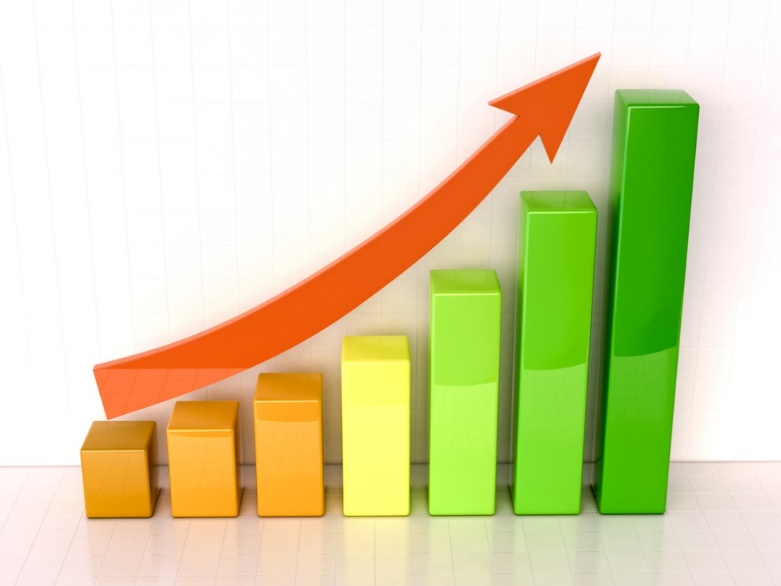 https://www.dol.gov/agencies/ilab                                                                 Office of Child Labor, Forced Labor, and Human Trafficking                                                                                    @ILAB_DOL
[Speaker Notes: Para determinar si se ha avanzado, se puede analizar:

1.) Si el rendimiento ha aumentado o disminuido en la actualidad y a lo largo del tiempo, incluso desde la línea de base.

2.) Es importante tener en cuenta que aunque el rendimiento no alcance los objetivos establecidos,  puede cumplir con las expectativas. Los objetivos son una referencia importante, mas no son los únicos factores que determinan el éxito.

3.) También es importante evaluar el desempeño en torno a la implementación. El logro de resultados está directamente supeditado a los supuestos centrales del proyecto, al efecto de problemáticas relacionadas a su entorno y a la ejecución oportuna de actividades de alta calidad.

Todos estos factores ayudan a interpretar el rendimiento, y por lo tanto debemos considerarlos.]
Identificar problemas, errores o inconsistencias
Los datos reales no se aproximan a los objetivos
Poco o ningún cambio en relación a la línea de base
Se reportan ceros en los resultados
Las cifras no se alinean con las actividades del plan de trabajo
Valores faltantes
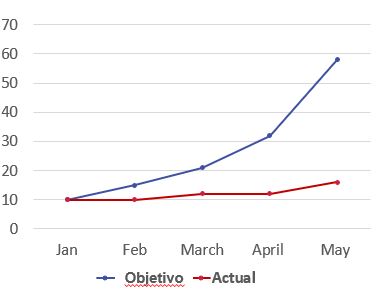 https://www.dol.gov/agencies/ilab                                                                 Office of Child Labor, Forced Labor, and Human Trafficking                                                                                    @ILAB_DOL
[Speaker Notes: Al análizar y revisar los datos, es importante identificar y discutir problemas, posibles errores e inconsistencias, incluyendo que:
Los datos reales no se aproximan a los objetivos 
Ha habido poco o ningún cambio en el desempeño desde el inicio del proyecto
A pesar del ritmo de implementación de las actividades, el desempeño no ha cumplido con las expectativas, o 
Faltan datos.
Como lo refleja la gráfica en pantalla, visualizar y analizar los datos puede ayudar a los gerentes a identificar problemas que deben investigar más a fondo, y a definir posibles ajustes a la programación.]
Lista de verificación: Revisando Datos del TPR
¿Se enumeran todos los indicadores del PMP?
¿Se incluyen  datos de línea de base con cada indicador? ¿Objetivos?
¿Cada indicador cuenta con los desgloses enumerados en el PMP?
¿Las unidades de medida de la línea de base, los objetivos y los desgloses coinciden con el indicador?
¿Falta algún dato (por ejemplo, celdas vacías)?
¿Los desgloses de todos los indicadores tienen valores numéricos enumerados?
¿Los valores reales de los indicadores  se aproximan a los valores de los objetivos?
Si los valores de los indicadores han cambiado, ¿El cambio cumple con la expectativa? ¿Más alto o más bajo?
Si los valores de los indicadores no han cambiado, ¿Se esperaba esto? ¿Conoce usted la razón?
¿Los cambios en los valores de los indicadores se alinean con la implementación de la actividad? (por ejemplo, aumentos en el número cuando se han realizado ciertas actividades, como capacitaciones)
¿Existen grandes diferencias entre los valores de los desagregados?
Evaluando los indicadores de un resultado, ¿Evaluados en conjunto, los indicadores muestran un avance positivo o esperado hacia el resultado?
¿Hay datos o indicadores faltantes que brindarían información que ayudaría a comprender mejor el avance hacia el resultado?
https://www.dol.gov/agencies/ilab                                                                 Office of Child Labor, Forced Labor, and Human Trafficking                                                                                    @ILAB_DOL
[Speaker Notes: Aquí tenemos una lista de verificación que podemos usar para garantizar que el formulario TPR cuenta con todos los indicadores y datos del proyecto. También incluye una serie de preguntas para orientar la revisión de los datos y evaluar el desempeño.

La primera sección incluye una serie de preguntas para garantizar que se ha cumplido con los requisitos básicos del Anexo A
La segunda sección contiene preguntas sobre datos importantes requeridos, incluyendo los desgloces de los indicadores.
La tercera sección incluye una serie de preguntas para evaluar el avance, basado en los datos levantados.
En la última sección los donatarios deben señalar si se requieren datos o indicadores adicionales para explicar mejor el avance hacia el resultado.

Tenga en cuenta que debe consultar a ILAB y obtener su aprobación  antes de ajustar la descripción de los indicadores y los objetivos del CMEP o cambiar cualquier aspecto del Anexo A.
A pesar de que no se puede eliminar objetivos del TPR, es posible agregar reglones adicionales para reflejar objetivos actualizados. En estos casos, se conserva el objetivo original y se designa como tal, y se agrega otro reglón para el "objetivo nuevo/actualizado". La intención es aprender más acerca del establecimiento de objetivos y no perder de vista los objetivos originales solo porque no fue posible alcanzarlos.]
Ejercicio
[Speaker Notes: Hemos cubierto mucha información. Hagamos un par de ejercicios para aplicar los conceptos que hemos revisado.]
Ejercicio 1: Análisis de indicador único
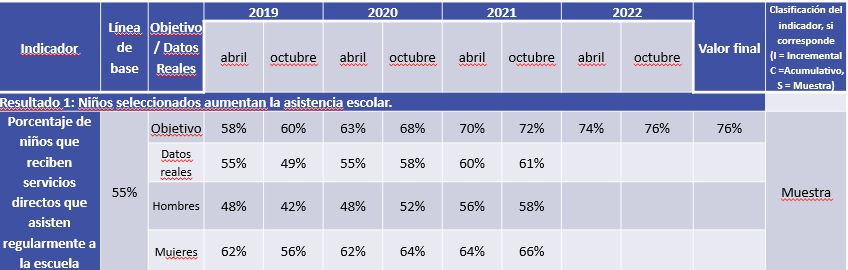 ¿Cómo se comparan los datos con los objetivos del período reportado y en general? 
¿Cuál es la tendencia? ¿Está avanzando en la dirección correcta? ¿Cómo calificaría el ritmo del cambio?
¿Qué información brindan los datos acerca de los niños y niñas participantes? 
4.    ¿Qué información adicional sería útil para evaluar el resultado?
1. Constantemente por debajo de los objetivos
2. Está avanzando lentamente en la dirección correcta
3. Las niñas comenzaron con valores altos, pero los varones han mejorado más.
4. Sería útil poder explicar el descenso de octubre del 2019
https://www.dol.gov/agencies/ilab                                                                 Office of Child Labor, Forced Labor, and Human Trafficking                                                                                    @ILAB_DOL
[Speaker Notes: Para este primer ejercicio, revise y analice los datos del resultado del indicador. 

Use las siguientes preguntas para orientar su revisión del indicador, “Porcentaje de niños que reciben servicios directos que asisten a la escuela regularmente.”
¿Cómo se comparan los datos con los objetivos del período reportado y en general? 
¿Cuál es la tendencia? ¿Está avanzando en la dirección correcta? ¿Cómo calificaría el ritmo del cambio?
¿Qué información brindan los datos acerca de los niños y niñas   participantes?
4.  ¿Qué información adicional sería útil para evaluar el resultado?

Detenga la grabación para analizar los datos. Una vez que tenga sus respuestas, presione el botón de reproducir.

Veamos como le fue.
  
Primera pregunta: ¿Cómo se comparan los datos con los objetivos del período reportado y en general? 
Los datos están por debajo del objetivo del período del informe y no han cumplido con los objetivos de ninguno de los períodos.
Segunda pregunta: ¿Cuál es la tendencia? ¿Está avanzando en la dirección correcta? ¿Cómo calificaría el ritmo del cambio?
Está avanzando lentamente en la dirección correcta. También hubo un declive aislado notable en el mes de octubre del 2019.
Tercera pregunta: ¿Qué información brindan los datos acerca de los niños y niñas participantes?
 Incialmente, las niñas superaban a los niños en asistencia. Sin embargo, en líneas generales, ellas han avanzado menos que los varones (En relación a la línea de base, la asistencia de las niñas aumentó 11 %, mientras que la de los niños incrementó 17 %).
Cuarta pregunta: ¿Qué información adicional sería útil para evaluar el resultado?
Sería útil determinar por qué el rendimiento disminuyó en octubre del 2019.
También sería útil averiguar si las niñas y los niños enfrentan diferentes obstáculos, y si la  diferencia en su nivel de avance obedece a ello.]
Ejercicio 2: Análisis de indicadores múltiples
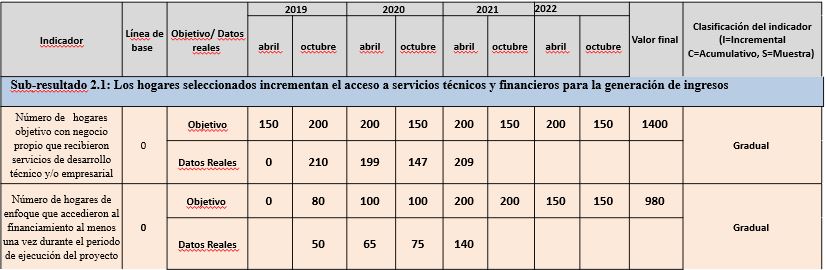 ¿Cómo se comparan los datos reales de rendimiento con los objetivos? 

¿Cuál es la tendencia? ¿Está avanzando en la dirección correcta? ¿Cómo calificaría el ritmo del cambio?

Al revisar los indicadores, determine si ¿El proyecto está avanzando hacia el resultado? ¿Por qué sí o por qué no?
El primer indicador está cerca del objetivo, mientras que el segundo indicador está muy por debajo de los objetivos.
2. En líneas generales, exceptuando el ultimo periodo,  el 1er indicador tiende a arrojar valores bajos en relación al objetivo. El 2do indicador tiende a avanzar rápidamente en la dirección correcta.
3. En general, avanza pero no cumple con los objetivos en términos  de acceso de los hogares al financiamiento.
https://www.dol.gov/agencies/ilab                                                                 Office of Child Labor, Forced Labor, and Human Trafficking                                                                                    @ILAB_DOL
[Speaker Notes: En este segundo ejercicio, usted revisará y analizará los datos de los dos indicadores del resultado.
El primer indicador es el “Número de   hogares objetivo con negocio propio que recibieron servicios de desarrollo técnico y/o empresarial.”  

El segundo indicador es el “Número de hogares de enfoque que accedieron al financiamiento al menos una vez durante el periodo de ejecución del proyecto”.

Use las siguientes preguntas para orientar su revisión: 
1. ¿Cómo se comparan los datos reales de rendimiento con los objetivos? 
2. ¿Cuál es la tendencia? ¿Está avanzando en la dirección correcta? ¿Cómo calificaría el ritmo del cambio?
3. Al revisar ambos indicadores, determine si ¿El proyecto está avanzando hacia el resultado? ¿Por qué sí o por qué no?

Detenga la grabación para analizar los datos. Una vez que tenga sus respuestas, presione el botón de reproducir.

Veamos como le fue.

¿Cómo se comparan los datos reales de rendimiento con los objetivos?
El primer indicador está cerca de sus objetivos (después del declive de octubre del 2019), pero el segundo no ha alcanzado los suyos en ningún periodo, inclusive el último. 
¿Cuál es la tendencia? ¿Está avanzando en la dirección correcta? ¿Cómo calificaría el ritmo del cambio?
Ambos indicadores están aumentando. Sin embargo, en relación a sus objetivos, el segundo indicador está aumentando más lento de lo previsto. El desempeño del primer indicador ha sido contundente, superando el objetivo del período actual, inclusive. No obstante, éste deberá acelerar su rendimiento en los últimos 18 meses del proyecto para alcanzar el objetivo final.
Al revisar ambos indicadores, determine si ¿El proyecto está avanzando hacia el resultado? ¿Por qué sí o por qué no?
En líneas generales, se está adelantando el resultado. Sin embargo, no se está logrando los objetivos relacionados al número de hogares que acceden al servicio de financiamiento. Es importante averiguar por qué los hogares no están usando este servicio como estaba previsto, y hacer ajustes según corresponda.]
Uso de datos para mejorar el desempeño
[Speaker Notes: Hemos  hablado sobre el paso cinco del proceso de RBM, Análisis de datos. Ahora nos enfocaremos en el último paso, uso de datos para la toma de decisiones para mejorar el rendimiento del proyecto.]
Del análisis a la toma de decisiones
Sí
¿Hay algún aprendizaje que podamos compartir?  
 ¿Qué está funcionando bien o mejor de lo esperado?
¿Qué ajustes se requieren para  corregir el rumbo?
¿Los resultados son como esperados?
No
¿Cómo se puede explicar la brecha en el desempeño esperado?
https://www.dol.gov/agencies/ilab                                                                 Office of Child Labor, Forced Labor, and Human Trafficking                                                                                    @ILAB_DOL
[Speaker Notes: Aquí tenemos un diagrama de árbol sencillo para facilitar la transición del análisis a la toma de decisiones.
¿Los resultados son los previstos?

Si la respuesta es afirmativa,¿Hay algo que podamos aprender del éxito? ¿Qué está funcionando bien o incluso mejor de lo esperado? Registre este aprendizaje y las buenas prácticas.
Si la respuesta es negativa,¿Por qué? ¿Cómo se puede explicar la brecha en el desempeño esperado? ¿Qué ajustes se pueden realizar para abordar esta brecha y corregir el rumbo?]
Evaluando el desempeño
Ubique los datos dentro del contexto de la teoría del cambio e implementación del proyecto.
Resultados individuales
Nivel de Proyecto/Estrategia (Marco de Resultados)
Implementación/Actividades
https://www.dol.gov/agencies/ilab                                                                 Office of Child Labor, Forced Labor, and Human Trafficking                                                                                    @ILAB_DOL
[Speaker Notes: El análisis de los datos debe permitir a los gerentes evaluar el desempeño en torno a la estrategia general y la implementación, incluyendo:


Análisis del desempeño de los resultados individuales; evaluación del desempeño a nivel estratégico o del proyecto; y evaluación del rendimiento conjuntamente con la implementación de las actividades y otros factores (e.j, supuestos centrales, el personal, el presupuesto, y etc.)]
Revisando resultados individuales
¿Qué está pasando con cada uno de los resultados individuales del proyecto?
¿Cómo se compara el rendimiento con los objetivos?
¿El rendimiento está avanzando en la dirección correcta?
¿Cuál es la magnitud y el ritmo del cambio?
¿Los datos son fiables y adecuados?
Si hay varios indicadores, ¿Cuentan una historia similar?
Decida si el rendimiento:
Cumple/supera las expectativas
Es neutral
Está por debajo de las expectativas
https://www.dol.gov/agencies/ilab                                                                 Office of Child Labor, Forced Labor, and Human Trafficking                                                                                    @ILAB_DOL
[Speaker Notes: Como mencionamos en la sección anterior, es importante evaluar y entender el desempeño de cada resultado del marco del proyecto.
Esto supone contestar una serie de preguntas:
¿Cómo se compara el rendimiento con los objetivos?
¿El rendimiento está avanzando en la dirección correcta?
¿Cuál es la magnitud y el ritmo del cambio?
¿Los datos son fiables y adecuados?
Si hay varios indicadores, ¿Cuentan una historia similar?
Y si se han desglosado los datos, ¿Presentan diferencias importantes?

En última instancia, el director del proyecto debe determinar si se está logrando el resultado deseado. Algunos proyectos encuentran que es útil usar sistemas de colores o de semáforo para interpretar el rendimiento. El verde indica que el resultado cumple o supera las expectativas; el rojo señala que el resultado tiene un rendimiento preocupante que no cumple con lo previsto; y el amarillo representa un punto medio o neutral.]
¿Qué pasa si los indicadores de un solo resultado arrojan resultados mixtos?
Resultado 1: Mayor cumplimiento de las leyes laborales infantiles en el sector del cacao
Análisis de indicadores
Indicador 1
Supera la expectativa
Indicador 2
Neutral/Sin cambios
Indicador 3
Muy por debajo de las expectativas
https://www.dol.gov/agencies/ilab                                                                 Office of Child Labor, Forced Labor, and Human Trafficking                                                                                    @ILAB_DOL
[Speaker Notes: En muchos casos, los resultados del proyecto tienen varios indicadores, y es posible que reflejen tendencias distintas (o que tengan distinto semáforo).

¿Por qué ocurre esto? ¿Qué explicaciones son probables?]
Cuando el indicador arroja datos mixtos para un resultado...
Resultado 1: Mayor cumplimiento de las leyes laborales infantiles en el sector del cacao
El resultado es verdaderamente unidimensional? i.e., ¿Es una declaración de un resultado o tal vez dos o tres?
¿Los indicadores miden elementos claramente distintos? De ser el caso, ¿deberían ajustarse?
¿Hay datos confiables para todos los indicadores pertinentes? 
¿Los datos son válidos y fiables?
Se trata de un problema de sincronización?
Evalúe la importancia relativa de cada indicador para lograr un análisis del avance hacia los resultados
https://www.dol.gov/agencies/ilab                                                                 Office of Child Labor, Forced Labor, and Human Trafficking                                                                                    @ILAB_DOL
[Speaker Notes: Hay varios factores que pueden explicar porque los indicadores de un resultado arrojan datos mixtos: 

El resultado es verdaderamente unidimensional? Tal vez la declaración del resultado es multidimensional y sus indicadores miden diferentes elementos del resultado. Valdría la pena determinar si se debe modificar el resultado o si todos los indicadores son relevantes. El ejemplo en pantalla parece reflejar una declaración de resultado unidimensional.
Otra pregunta que debemos contestar es si los datos de todos los indicadores pertinentes son confiables? ¿Los datos (o su fuente) son válidos y fiables? ¿Acaso existe un problema con la calidad de los datos?
Otra pregunta importante es si hubo un problema de sincronización que impidió que se reportaran todos los datos de los indicadores?

Por último, es importante evaluar la importancia relativa de cada indicador. Puede que haya indicadores que miden los resultados más directamente que los demás.]
Revisando la teoría del cambio
Planificando el avance
Menor incidencia del trabajo infantil en las comunidades seleccionadas
La sociedad civil mejora la implementación de programación relacionada al trabajo infantil
Mayor conciencia sobre el trabajo infantil entre los miembros de la comunidad y los dueños de negocios pequeños
El gobierno aumenta la ejecución de las leyes y reglamentos laborales
La sociedad civil mejora su capacidad de respuesta al trabajo infantil
Aumento de  recursos disponibles a la sociedad civil para responder al trabajo infantil
https://www.dol.gov/agencies/ilab                                                                 Office of Child Labor, Forced Labor, and Human Trafficking                                                                                    @ILAB_DOL
[Speaker Notes: Una vez que culmine su análisis, y tome una determinación sobre el desempeño de cada indicador y resultado, ubíquelos en el marco de resultados del proyecto (tal como lo muestra el ejemplo en pantalla).

Esta es una forma eficaz de visualizar el rendimiento del proyecto, y evaluar si la teoría del cambio sigue siendo cierta.]
Revisando la teoría del cambio
Revise las preguntas y asuntos relacionados a la teoría del cambio del proyecto:
¿La lógica causal de la teoría “si-entonces” del proyecto sigue siendo cierta?
¿El logro de todos los resultados de un nivel  es necesario y suficiente para lograr los resultados del siguiente?
¿El alcance y la escala de implementación de las actividades y productos del proyecto promueven el avance hacia los resultados de los niveles inferiores (p. ej., sub-resultados)?
¿Se mantienen las hipótesis críticas? ¿Han surgido factores externos nuevos o inesperados?
https://www.dol.gov/agencies/ilab                                                                 Office of Child Labor, Forced Labor, and Human Trafficking                                                                                    @ILAB_DOL
[Speaker Notes: Hay varias preguntas y asuntos a considerar al evaluar la teoría de cambio del proyecto:

¿La lógica causal de la teoría “si-entonces” del proyecto sigue siendo cierta? ¿Hay evidencia clara que pruebe que el logro de los resultados de nivel inferior impulsa el desempeño de los resultados del siguiente nivel?
¿Tal como estaba previsto, el logro de los resultados de un nivel  es necesario y suficiente para lograr los resultados del siguiente nivel?
¿El alcance y la escala de implementación de las actividades y productos del proyecto promueven el avance hacia los resultados de los niveles inferiores (p. ej., sub-resultados)?
¿Se mantienen las suposiciones centrales? ¿Han surgido factores externos nuevos o inesperados?

Este análisis nos ayudará a determinar si la teoría del cambio del proyecto sigue siendo cierta, o si se debe ajustar en torno a la implementación.

Tenga en cuenta que debe discutir a fondo con ILAB cualquier cambio al marco de resultados, y que requiere su aprobación antes de realizar los ajustes necesarios.]
Ejercicio 3: Escenario A
¿Posibles explicaciones?
PO: Menor incidencia del trabajo infantil en las comunidades de enfoque
Resultado 1: La sociedad civil mejora la implementación de programación relacionada al trabajo infantil
Resultado 2: Mayor conciencia sobre el trabajo infantil entre los miembros de la comunidad y los dueños de negocios pequeños
Resultado 3: El gobierno aumenta la ejecución de las leyes y reglamentos laborales
https://www.dol.gov/agencies/ilab                                                                 Office of Child Labor, Forced Labor, and Human Trafficking                                                                                    @ILAB_DOL
36
[Speaker Notes: A continuación compartimos algunos escenarios para evaluar la teoría del cambio.

El Escenario A refleja que el desempeño de los Resultados 1 y 3 está avanzando en la dirección correcta, y que el Resultado 2 no cumple con las expectativas. También podemos apreciar que el rendimiento del proyecto no está adelantando su objetivo principal. ¿La teoría del cambio sigue siendo cierta?

¿En relación a la teoría del cambio,  por qué no se está adelantando el objetivo del proyecto según lo previsto?

Detenga la grabación y, cuando tenga su respuesta, presione el botón de reproducir.


Según su teoría del cambio, el proyecto debe lograr los Resultados 1, 2 y 3 para alcanzar su objetivo. Por lo tanto, sería lógico asumir que el desempeño deficiente del Resultado 2 está afectando su avance hacia el Objetivo. 
Así las cosas, el equipo debería investigar a fondo por qué no se está logrado el segundo resultado. Quizás sea indicado observar los resultados de niveles inferiores, y tomar medidas correctivas según corresponda para mejorar el rendimiento a ese nivel.]
Ejercicio 3: Escenario B
¿Posibles explicaciones?
PO: Menor incidencia del trabajo infantil en las comunidades de enfoque
Resultado 1: La sociedad civil mejora la implementación de programación relacionada al trabajo infantil
Resultado 2: Mayor conciencia sobre el trabajo infantil entre los miembros de la comunidad y los dueños de negocios pequeños
Resultado 3: : El gobierno aumenta la ejecución de las leyes y reglamentos laborales
https://www.dol.gov/agencies/ilab                                                                 Office of Child Labor, Forced Labor, and Human Trafficking                                                                                    @ILAB_DOL
37
[Speaker Notes: Veamos el Escenario B. En este caso, el rendimiento de los Resultados 1, 2 y 3 está cumpliendo con las expectativas o las está superando. Sin embargo, no se está adelanto el Objetivo del proyecto según lo previsto.

Porque esta sucediendo esto? 

Detenga la grabación y, cuando tenga su respuesta, presione el botón de reproducir.

Hay varias explicaciones probables que debemos considerar e investigar. 

La primera es que los tres resultados establecidos no bastan para lograr el objetivo del proyecto. Quizás se requiere otro factor/resultado que no está contemplado.
Otra explicación es que el avance de los resultados logrado hasta ahora no basta para adelantar el objetivo del proyecto. En otras palabras, puede que el proyecto este alcanzando los objetivos establecidos para sus resultados, y que esté avanzando en la dirección correcta. Sin embargo, el proyecto no ha alcanzado el punto de inflexión para incidir en el objetivo del proyecto.
Finalmente, cabe la posibilidad de que algunas suposiciones fundamentales y riesgos externos impacten negativamente el avance hacia el objetivo del proyecto.]
Ejercicio 3: Escenario C
¿Posibles explicaciones?
PO: Menor incidencia del trabajo infantil en las comunidades de enfoque
Resultado 1: La sociedad civil mejora la implementación de programación relacionada al trabajo infantil
Resultado 2: Mayor conciencia sobre el trabajo infantil entre los miembros de la comunidad y los dueños de negocios pequeños
Resultado 3: El gobierno aumenta la ejecución de las leyes y reglamentos laborales
https://www.dol.gov/agencies/ilab                                                                 Office of Child Labor, Forced Labor, and Human Trafficking                                                                                    @ILAB_DOL
38
[Speaker Notes: Revisemos un último escenario. En este caso, según lo previsto, se está logrando el objetivo del proyecto. Sin embargo, no se está adeltando uno de los tres resultados que lo sustentan.

Qué puede estar pasando?  

Detenga la grabación y, cuando tenga su respuesta, presione el botón de reproducir.

Siendo que se está logrando el Objetivo, a pesar de que no se está adelantando el primer resultado, el proyecto podría contemplar la posibilidad de que su teoría del cambio esté errada. Es decir, que el Resultado 1 no sea necesario.

También cabe la posibilidad de que los datos del Resultado 1 no sean fiables, o que la evaluación de su rendimiento esté errada. 

No obstante, es importante que el proyecto investigue este asunto más a fondo, y que haga los ajustes correspondientes.]
Revisando la implementación de las actividades
Revise preguntas y asuntos relacionados a las actividades del proyecto y su implementación:
¿Las actividades están avanzando en la dirección correcta? Se están logrando los efectos previstos a tiempo?
¿Se están logrando suficientes efectos?
¿La calidad de las actividades y productos es adecuada?
¿Los socios están logrando los resultados y productos centrales asignados?
¿Necesitamos más información?
Objetivo del proyecto
Resultado 1
Resultado 2
Resultado 1.1
Resultado 
2.1
Resultado 
2.2
Resultado 
1.2
Actividad 6
Actividad 7
Actividad 4
Actividad 5
Actividad 3
Actividad 1
Actividad 2
https://www.dol.gov/agencies/ilab                                                                 Office of Child Labor, Forced Labor, and Human Trafficking                                                                                    @ILAB_DOL
[Speaker Notes: Que los proyectos no logren sus resultados puede ser síntoma de problemas con la implementación de las actividades. Por lo tanto, es importante revisar los datos de desempeño e implementación al mismo tiempo.

Las siguientes preguntas pueden orientar la revisión:

¿Las actividades avanzan según lo previsto? 
¿Los bienes y servicios se brindan a tiempo o hay retrasos que afectan el desempeño de los resultados?
¿Se está logrando la cantidad de actividades prevista?
¿La calidad de las actividades y productos es adecuada para impulsar los resultados?
¿El desempeño de los socios del proyecto cumple con las expectativas? 

Estas consideraciones son importantes, pues forman un contexto significativo que ayuda a interpretar los datos de rendimiento.]
Resumen: Razones por las que el rendimiento del proyecto está por debajo de las expectativas
¿Problemas de implementación?
¿Problemas relacionados a la teoría del cambio?
¿Problemas relacionados a las hipótesis centrales?
¿Problemas de datos?
¿Una cambinación de estos factores?
Nota: Un desempeño deficiente (o excepcional) puede desencadenar una evaluación que revele lo sucedido.
https://www.dol.gov/agencies/ilab                                                                 Office of Child Labor, Forced Labor, and Human Trafficking                                                                                    @ILAB_DOL
40
[Speaker Notes: Aquí tenemos un resumen de factores que pueden explicar por que el rendimiento del proyecto no cumple con las expectativas.

Problemas de implementación; problemas relacionados a la teoría del cambio; las suposiciones centrales no se están cumpliendo; problemas con los datos de ciertos indicadores; o una cambinación de estos factores.

Un desempeño deficiente (o excepcional) puede desencadenar una evaluación que revele lo sucedido.]
Usando los datos de la evaluación
Los datos de monitoreo no siempre brindan información para la determinación de la causa del cambio.
Use los resultados de la evaluación para la revisión de proyectos y brinde información sobre: 
Estrategia: ¿Se están haciendo las cosas de la manera correcta? 
Fundamento o justificación
Teoría del cambio clara 
Operaciones: ¿Se están haciendo las cosas de la manera correcta? 
Eficacia en el logro de los resultados esperados
Eficiencia en la optimización de recursos
Satisfacción del cliente
Aprendizaje: ¿Existen mejores alternativas?
Alternativas 
Mejores practices
Lecciones aprendidas
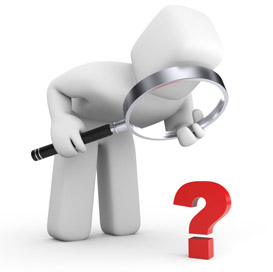 https://www.dol.gov/agencies/ilab                                                                 Office of Child Labor, Forced Labor, and Human Trafficking                                                                                    @ILAB_DOL
[Speaker Notes: Las evaluaciones complementan el monitoreo del desempeño. Los donatarios de ILAB deben realizar evaluaciones parciales y finales. Estas ayudan a analizar el desempeño, incluyendo los resultados logrados y la eficiencia de la implementación.
Las evaluaciones pueden aumentar la comprensión de:
La Estrategia– ¿El proyecto está haciendo lo correcto para lograr su objetivo?
Las operaciones- ¿Las actividades y los planteamientos son efectivos y eficientes? ¿Satisfacen las necesidades de las partes interesadas centrales?
El aprendizaje- Las evaluaciones también documentan el conocimiento adquirido, incluyendo las mejores prácticas y las lecciones aprendidas. También nos ayudan a definir recomendaciones sobre otros planteamientos y ajustes que pueden mejorar el desempeño del proyecto.]
Gerenciando el rendimiento: toma de decisiones
Modifique la Teoría del Cambio (si es posible)

Agregue resultados adicionales para abordar brechas en la lógica.

Elimine resultados innecesarios.

Ajuste resultados multidimensionales o demasiado ambiguos.
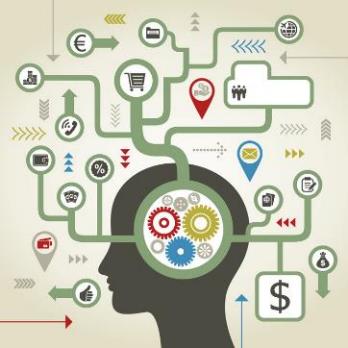 https://www.dol.gov/agencies/ilab                                                                 Office of Child Labor, Forced Labor, and Human Trafficking                                                                                    @ILAB_DOL
[Speaker Notes: El último paso del ciclo RBM es tomar decisiones fundamentadas por el análisis de los datos levantados. Por ejemplo, el donatario puede determinar que debe ajustar la teoría del cambio. También es posible que ILAB apruebe:
Agregar resultados para abordar brechas en la lógica; 
Eliminar resultados que no contribuyen al logro del objetivo del proyecto;
Fortalecer resultados defectuosos (e.j, multidimensionales o no cuantificables).]
Gerenciando el rendimiento: toma de decisiones
Ajustar la implementación
Agregue actividades nuevas que mejoren el rendimiento.
Deje de implementar actividades ineficientes.
Mejore la calidad de las actividades.
Redistribuya los recursos de las actividades.
Modifique o cancele los acuerdos con los socios.
Reestructure el personal.
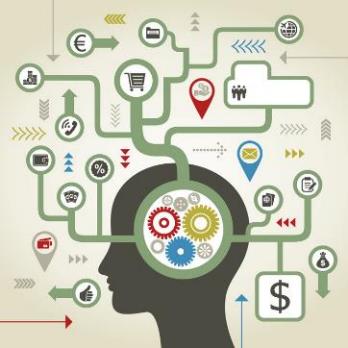 https://www.dol.gov/agencies/ilab                                                                 Office of Child Labor, Forced Labor, and Human Trafficking                                                                                    @ILAB_DOL
[Speaker Notes: Otra alternativa y, quizás la más común, es ajustar algún aspecto de la implementación. Por ejemplo:
Agregar actividades nuevas para mejorar el rendimiento
Detener la implementación de actividades ineficientes
Mejorar la calidad de las actividades
Reasignar los recursos de las actividades
Modicar o cancelar los acuerdos de socios que no tienen buen rendimiento.
Reestructurar el personal.]
Gerenciando el rendimiento: toma de decisiones
Ajustando indicadores:  
Para eliminar/modificar los indicadores se debe consultar a ILAB
Ajuste de objetivos:
Para eliminar/modificar los objetivos se debe consultar a ILAB

No se pueden eliminar objetivos de los informes de TPR, pero los beneficiarios pueden agregar una nueva fila para un objetivo actualizado (se mantiene el objetivo original allí pero se etiqueta como "original" y se agrega otra fila para el "objetivo nuevo/actualizado").
En lugar de borrar un objetivo simplemente porque no se cumplirá, es importante aprender de la traza de objetivos.
https://www.dol.gov/agencies/ilab                                                                 Office of Child Labor, Forced Labor, and Human Trafficking                                                                                    @ILAB_DOL
[Speaker Notes: Puede que sea necesario modificar los indicadores o los objetivos.
Los beneficiarios podrían agregar indicadores nuevos para mejorar la calidad de los datos y, por consiguiente, la evaluación de los resultados. También podrían eliminar o ajustar indicadores que resultaron inútiles e imprácticos. Tome en cuenta que los donatarios deben obtener la aprobación de ILAB para ajustar los indicadores.
Los donatarios también pueden decidir que deben modificar objetivos irreales. Como mencionamos anteriormente, si bien no está permitido eliminar objetivos del informe TPR, los donatarios pueden agregar objetivos con la etiqueta "Objetivo nuevo/actualizado".]
Consulta y aprobación de ILAB
Responda a problemas de datos:
Elimine, agregue o ajuste indicadores
Mejore la calidad de los datos
Ajuste el PMP (por ejemplo, definiciones, frecuencia de levantamiento de datos, % de verificación)
Mejore instrumentos de levantamiento de datos
Ajuste objetivos
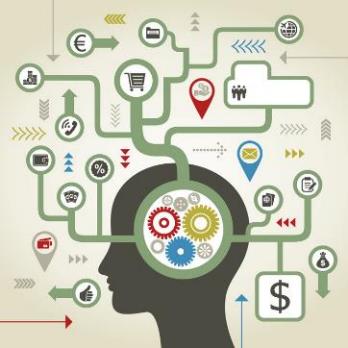 https://www.dol.gov/agencies/ilab                                                                 Office of Child Labor, Forced Labor, and Human Trafficking                                                                                    @ILAB_DOL
[Speaker Notes: Por último, el análisis del proyecto puede revelar que los datos no son fiables. Como mencionamos anteriormente, esto puede resultar en la modificación o la eliminación de indicadores u objetivos. 

También es posible que haya que ajustar el PMP (e.j, definir términos clave, cambiar el % de registros a verificar, y etc.)

Por último, cabe la posibilidad de que haya que abordar problemas relacionados al levantamiento de los datos. Por ejemplo, puede que los proyectos tengan que: Mejorar los instrumentos de levantamiento de datos y la capacitación de los encuestadores; y aumentar la supervisión y control de calidad.

En resumen, los proyectos deben reunir y analizar la evidencia, aprender de ella, y adaptar sus procesos y herramientas según corresponda, incluyendo ajustes a: La implementación; la estrategia y la teoría del cambio; los indicadores; los objetivos; y los procedimientos de control de calidad de los datos.]
Evaluación de  conocimientos
[Speaker Notes: Hagamos una prueba de conocimientos.]
Pregunta 1:
¿Cuáles de las siguientes son formas comunes de analizar los datos de los indicadores? (Seleccione todas las que correspondan)

Comparar con objetivos
Comparar con el período anterior
Revisar la tendencia del rendimiento contra la línea de base
Comparar con las actividades del plan de trabajo actual
https://www.dol.gov/agencies/ilab                                                                 Office of Child Labor, Forced Labor, and Human Trafficking                                                                                    @ILAB_DOL
47
[Speaker Notes: Primera pregunta: ¿Cuáles de las siguientes son formas comunes de analizar los datos de los indicadores? (Seleccione todas las que correspondan)

Comparar con objetivos
Comparar con el período anterior
Revisar la tendencia del rendimiento contra la línea de base
Comparar con las actividades del plan de trabajo actual

Detenga la grabación y cuando tenga su respuesta, presione el botón de reproducir. 

Todas las respuestas relacionan métodos de análisis de datos de rendimiento.]
Pregunta 2:
Si los resultados más bajos avanzan positivamente, pero no se está logrando el resultado superior, ¿Qué podría significar esto?

La lógica de la teoría del cambio está errada
Se ha retrazado el efecto sobre el resultado del nivel superior
Los indicadores no miden bien el desempeño
Todas las anteriores
https://www.dol.gov/agencies/ilab                                                                 Office of Child Labor, Forced Labor, and Human Trafficking                                                                                    @ILAB_DOL
48
[Speaker Notes: Segunda pregunta: Si los resultados más bajos avanzan positivamente, pero no se está logrando el resultado superior, ¿Qué podría significar esto?

La lógica de la teoría del cambio está errada
Se ha retrazado el efecto sobre el resultado del nivel superior
Los indicadores no miden bien el desempeño
Todas las anteriores
Detenga la grabación y cuando tenga su respuesta, presione el botón de reproducir. 

La respuesta es todas las anteriores.]
Pregunta 3:
El Anexo A del TPR incluye datos para todos los indicadores y todos los desgloses.
Verdadero
Falso
https://www.dol.gov/agencies/ilab                                                                 Office of Child Labor, Forced Labor, and Human Trafficking                                                                                    @ILAB_DOL
49
[Speaker Notes: Tercera pregunta: El Anexo A del TPR incluye datos para todos los indicadores y todos los desgloses. 

Verdadero o falso

Detenga la grabación y cuando tenga su respuesta, presione el botón de reproducir. 

La respuesta es verdadero, El Anexo A del TPR incluye los datos de todos los indicadores y todos los desgloses.]
Pregunta 4:
Es importante analizar los datos de desempeño conjuntamente con la implementación de las actividades del proyecto.
Verdadero
Falso
https://www.dol.gov/agencies/ilab                                                                 Office of Child Labor, Forced Labor, and Human Trafficking                                                                                    @ILAB_DOL
[Speaker Notes: Cuarta pregunta:
Es importante analizar los datos de desempeño conjuntamente con la implementación de las actividades del proyecto.

Verdadero
Falso

Detenga la grabación y cuando tenga su respuesta, presione el botón de reproducir. 

La respuesta es verdadero.]
Pregunta 5:
¿Cuáles de las siguientes son posibles intervenciones a considerar si el rendimiento está por debajo de las expectativas? (Marque todo lo que corresponda)
Eliminar, agregar o ajustar las actividades del Proyecto
Evaluar/ajustar la lógica del marco
Evaluar/cambiar los indicadores
Evaluar/cambiar los objetivos (de ser permitido contractualmente)
https://www.dol.gov/agencies/ilab                                                                 Office of Child Labor, Forced Labor, and Human Trafficking                                                                                    @ILAB_DOL
[Speaker Notes: Quinta pregunta:  ¿Cuáles de las siguientes son posibles intervenciones a considerar si el rendimiento está por debajo de las expectativas? (Marque todo lo que corresponda)

Eliminar, agregar o ajustar las actividades del Proyecto
Evaluar/ajustar la lógica del marco
Evaluar/cambiar los indicadores
Evaluar/cambiar los objetivos (de ser permitido contractualmente)

Detenga la grabación y cuando tenga su respuesta, presione el botón de reproducir. 

Todas las respuestas aplican. Todas son posibles intervenciones a considerar si el rendimiento está por debajo de las expectativas.]
Conclusión
[Speaker Notes: Concluiremos con un breve resumen.]
Resumen del monitoreo del rendimiento
Beneficios del monitoreo del rendimiento:
Aprendizaje, participación de las partes interesadas y rendición de cuentas.
Pasos finales clave del RBM
Analizar los datos de rendimiento.
El análisis debe fundamentar la toma de decisiones a través de datos y revisiones de proyectos.
Métodos para el análisis de los datos: 
Comparar datos reales con objetivos.
Análisis de tendencias a lo largo del tiempo.
Desglose de datos en diferentes categorías.
Múltiples indicadores por resultado.
https://www.dol.gov/agencies/ilab                                                                 Office of Child Labor, Forced Labor, and Human Trafficking                                                                                    @ILAB_DOL
[Speaker Notes: Iniciamos el curso con una revisión de los beneficios del monitoreo del rendimiento. Tal como mencionamos, los donatarios pueden usar los datos levantados para: Evaluar e identificar lo qué está funcionando y lo qué no; involucrar a las partes interesadas fundamentales en el diseño y la implementación del proyecto; y comprometer a los beneficiarios con el logro de los resultados y los objetivos. 

Este curso se enfoca en los dos últimos pasos del ciclo de RBM, análisis de datos de desempeño y el análisis para la toma de decisiones fundamentadas.

A lo largo del módulo, revisamos varias formas de analizar los datos de los indicadores, incluyendo: La comparación de datos reales contra los objetivos correspondientes; el análisis de tendencias; el desglose de los datos; y el análisis de resultados con varios indicadores.]
Resumen de la gestión del rendimiento
Analizando los datos del TPR, pregunte:
¿Qué parece distinto a lo esperado? ¿Cómo se comparan los datos a los objetivos?
¿Cuál es la tendencia a lo largo del tiempo?
¿Cuál es la magnitud y el ritmo del cambio a lo largo del tiempo?
¿Le faltan datos que podrían ayudarlo a comprender mejor la información, la situación o el avance hacia los resultados?
Basado en los hallazgos arrojados por el análisis, qué acciones podrían resultar necesarias:
Modificar el enfoque estratégico y la teoría del cambio.
Ajustar el plan de implementación: agregar, eliminar o ajustar actividades específicas; reasignar  recursos; modificar acuerdos con los socios.
Ajustar indicadores y objetivos: modifique, elimine, agregue.
https://www.dol.gov/agencies/ilab                                                                 Office of Child Labor, Forced Labor, and Human Trafficking                                                                                    @ILAB_DOL
[Speaker Notes: También revisamos preguntas que se pueden hacer durante la evaluación de desempeño para facilitar la toma de decisiones y adelantar la implementación.

Por último, hablamos sobre acciones que el proyecto puede llevar a cabo, basado en los resultados de su análisis. En coordinación con ILAB, éste puede:	

Modificar la estrategia y el marco de resultados del proyecto	
Adjustar la implementación
Ajustar los indicadores y los objetivos]
Recursos
Guía de Recursos de Monitoreo y Evaluación (M&E) de Proyectos de la OCFT: Monitoring and Evaluation (M&E) Resource Guide for OCFT Projects (dol.gov)
Plantilla del Anexo A: Annex-8-OCFT-TPR-Annex-A-Suggested-Format.xlsx (live.com)
Diez Pasos para un Sistema de Monitoreo y Evaluación Basado en Resultados (Banco Mundial) (Capítulo 6 – 11): Ten Steps to a Results-Based Monitoring and Evaluation System - ISBN: 0821358235 (oecd.org)
ODI: Comprendiendo el Aprendizaje y la Toma de Decisiones: Making sense of learning and decision-making | ODI: Think change
Análisis de Datos de USAID : Data Analysis | Program Cycle | Project Starter | U.S. Agency for International Development (usaid.gov)
USAID Lo que no se Debe: Revisión de portafolio a nivel estratégico: How To Note Strategy-Level Portfolio Review (usaidlearninglab.org)
Proyecto de Evaluación de Medidas Financiado por USAID:  Analyzing M&E Data
https://www.dol.gov/agencies/ilab                                                                 Office of Child Labor, Forced Labor, and Human Trafficking                                                                                    @ILAB_DOL
[Speaker Notes: A continuación compartimos algunos enlaces que puede consultar si desea obtener más información acerca del Análisis de Datos y el Uso de Datos para la Toma de Desiciones: 
Guía de Recursos de Monitoreo y Evaluación (M&E) de Proyectos de la OCFT
Plantilla del Anexo A del TPR
Diez Pasos para un Sistema de Monitoreo y Evaluación Basado en Resultados del Banco Mundial.
ODI: Comprendiendo el Aprendizaje y la Toma de Decisiones
Una breve guía de USAID para el análisis, la comprensión y la comunicación de los datos de desempeño.
USAID - Lo que no se Debe: Revisión de portafolio a nivel estratégico, y
Proyecto de Evaluación de Medidas Financiado por USAID - Capítulo sobre el análisis de datos de M&E]
Gracias
https://www.dol.gov/agencies/ilab                                                                 Office of Child Labor, Forced Labor, and Human Trafficking                                                                                    @ILAB_DOL
[Speaker Notes: Muchas gracias por su participación en el último curso de la serie de capacitación sobre conceptos de M&E.]